Interdisciplinary Learning Experiences:
Ways to Enhance Higher-Order Thinking
Quality Enhancement Plan 2023-2028
Enhancing Interdisciplinary Teaching and Research at UNCW
Interdisciplinary programs & minors

Interdisciplinary research

need to “build teams for large interdisciplinary proposals” cited by faculty as top priority for advancing research capacity (Doctoral Transition Task Force Report, 2020)

Interdisciplinary teaching 

need for students to develop as interdisciplinary thinkers (Task Force on Creating and Facilitating Interdisciplinary Teaching and Research, 2022)
Interdisciplinary	                                vs.       Multidisciplinary
“The capacity to integrate knowledge and modes of thinking from two or more disciplines or established areas of expertise to produce a cognitive advancement—such as explaining a phenomenon, solving a problem, or creating a product—in ways that would have been impossible or unlikely through single disciplinary means.” 

(Boix Mansilla, Duraisingh, Wolfe & Haynes 2009)
“Placing side by side insights from two or more disciplines without attempting to integrate them”

(Repko, Szostak, Buchberger 2009)
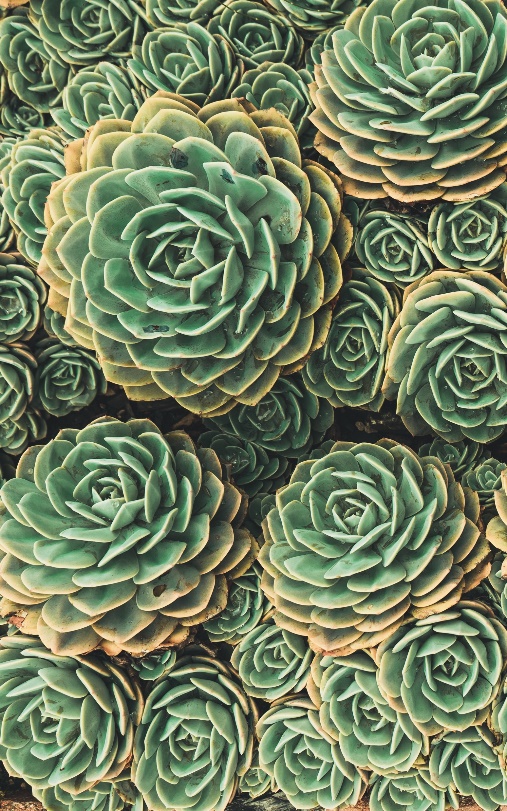 3
Interdisciplinary Learning
4
Using Interdisciplinary Learning to Improve Outcomes:
Critical thinking
Influence of context and assumptions
Student’s position: position, perspective, thesis, or hypothesis
Diversity
Knowledge of diverse perspectives and their roots
Evaluating claims and theories about diversity
Global citizenship
Knowledge of connections within systems
Use of diverse cultural frames of reference and alternative perspectives
Interdisciplinary Learning
Student Learning Gaps: Critical Thinking
Student Learning Gaps: Diversity
Student Learning Gaps: Global Citizenship
QEP Goals
Fund interdisciplinary teams to design, develop, and implement interdisciplinary learning experiences targeting critical thinking, diversity, or global citizenship ($50K over 2-3 years)
Offer smaller grants for individual initiatives in interdisciplinary pedagogy and curriculum development ($5K)
Organize workshops about successful strategies for interdisciplinary learning that address critical thinking, diversity, and global citizenship outcomes
Facilitate interdisciplinary collaborations among faculty, staff, and students
QEP Organization
QEP Timeline and Actions (Years 1-5, 2023-2028)
Team Grants: up to $50,000 for 2-3 years
Made up of at least 5 people from different academic units across different programs, departments, and colleges
Develop interdisciplinary learning experiences that facilitate disciplinary grounding, perspective taking, and integration, and that target one of the university learning goals (critical thinking, diversity, global citizenship)
Offer annual workshops about those interdisciplinary learning experiences
Complete faculty and student survey before and after the learning experience
Submit students’ signature work from each year
Individual Grants of $5,000
Develop an interdisciplinary learning experience that facilitates disciplinary grounding, perspective taking, and integration, and targets one of the university learning goals of critical thinking, diversity, or global citizenship

Offer a workshop about the interdisciplinary learning experience
Complete faculty and student surveys before and after the learning experience
Submit students’ signature work samples from that year
Upcoming Deadlines
November 1, 2022
Assistant Director applications due

February 1, 2023
QEP Fellow applications due ($4,000 for year)
Team Grant applications due (for 2023-2026 cycle)
Individual Grant applications due (for 2023-2024 year)
Upcoming Workshops (co-sponsored w/ CTE)
Upcoming Connect and Collaborate Sessions
For further information, or to schedule a presentation for your department, contact:
Beverley McGuire
QEP Director
mcguireb@uncw.edu 
962-2879

Current QEP website:
https://uncw.edu/irp/ie/qep.html